MR TEMPOROMANDIBULAR JOINT
Dr.Bikash Parida
Introduction
TMJ dysfunction is a common condition that may affect up to 28% population.
The most common cause of TMJ dysfunction is internal derangement, which is defined as abnormal relationship of the disk to the condyle.
TMJ dysfunction is best evaluated with MRI due to excellent demonstration of disk morphologic changes , disk displacement and various other abnormality of TMJ.
NORMAL ANATOMY & MR APPEARANCE
TMJ is a diarthrodial synovial joint.
Its articular surface is formed by articular eminence and anterior part of mandibular (glenoid) fossa superiorly and head of mandibular condyle inferiorly.
Mandibular condyles are elliptical in shape with their long axes converging posteriorly at around 15 degrees.
An intra-articular disk divides the joint into upper and lower compartment.
[Speaker Notes: Disk is an avascular fibrous connective tissue,which merges with peripheral capsule.]
NORMAL ANATOMY & MR APPEARANCE
DISK
Its oval in shape, measuring approx 20mm in AP and 18 mm in ML.
Its biconcave in sagittal plane and crescent shape in coronal plane.
Two localized thickenings are present  in the disk , called anterior and posterior band.
Posterior band is thicker than anterior band , the disk is 2mm thick in anterior part,1mm centrally and 3mm posterior part.
Normally in closed mouth position , posterior band is located directly above the condyle  , central thin zone between articular eminence and condyle and anterior band below articular eminence.
DISK
OPEN  AND CLOSE MOUTH
Disk is attached posteriorly to temporal bone and posterior subcondylar area through a fibro elastic tissue called posterior attachment or bilaminar zone.
The joint is covered by a loose connective tissue capsule, it attaches superiorly to articular eminence and circumference of glenoid fossa and inferiorly to neck of condyle.
The superior head of lateral pterygoid inserts on anterior capsule and adjacent condylar neck with its tendinous fibres directly attaching to the anterior band of the disk and helps in mouth opening.
[Speaker Notes: Medial pterygoid and temporalis muscles with their mandibular insertions also assist in mandibular movements.Temporomandibular and spheno/stylomandibular ligaments reinforce the lateral and medioposterior capsule respectively.]
MR IMAGING TECHNIQUE
MR of TMJ is performed by using the body coil as transmitter and dual surface coils(3 inch) as receiver (simultaneous examination of b/l TM joint is performed as disorders affect both sides)
Axial plane is used for localization of condyles and planning of sagittal and coronal images.
Sagittal images are taken in both open and closed mouth position, in a plane perpendicular to horizontal long axes of mandibular condyles.
Coronal images are acquired along the horizontal long axes of condyles in closed mouth position.
The preferred sequences are T1 SE ,T2 turbo SE and PD images.
Functional joint dynamics at incremental mouth opening can be shown with small flip angle GRE imaging.
[Speaker Notes: Sagittal plane is standard plane of imaging]
TEMPOROMANDIBULAR PROTOCOLS
NORMAL MR APPEARANCE
The cortices of condyle and temporal component of the TMJ have smooth signal and low signal intensity.
The articular covering and synovium shows high signal.
Intra-articular disk shows low signal intensity as it is composed of fibrous tissue , however posterior disk attachment has relatively higher signal intensity because of fatty tissue.
The attachment of superior belly of lateral pterygoid also has low signal intensity.
The low signal maxillary vessels can be seen between pterygoid  muscles and mandibular condyle.
The temporal mandibular ligament can be seen as low signal intensity laterally supporting structures on coronal images.
Normal marrow in condyle shows high signal intensity on both T1 and T2.
MOVEMENTS
TMJ movements takes place at both compartments.
Translation occurs predominantly in the upper compartment and both  rotation and translation in the lower compartment. 
During jaw opening , initially the condyles rotate in the lower compartment followed by translation in upper and lower joint compartment.
During translation there is sliding movement of intra-articular disk along with condyle in relation to mandibular fossa.
During all movements the central disk remains located between the condyle and the articular tubercle with anterior and posterior band act as functional guide.
MOVEMENTS
In open mouth position the apex of the condyle lies opposite to the articular eminence with interposed central thin zone between the two and there is marked expansion of the tissue in the region of posterior attachment.
The disk does not move in the mediolateral direction unless these attachments are torn.
DISEASES OF TEMPOROMANDIBULAR JOINT
TMJ disorders are more common in middle age females.
These patients presents with compaints of myofacial pain syndrome and biomechanical dysfunction(clicking, crepitus and limitation of jaw movements)
INTERNAL DERANGEMENT
Internal derangement is defined as altered morphological and functional relationship between articular surface of the temporal bone ,disk and mandibular condyle.
DISK DISPLACEMENTS
This is the most common TMJ disorder.
Normally the posterior band is at 12 o’clock position in relation to mandibular condyle.
Displacement is said to have occurred when this relationship is altered.
Disk can displace in anterior, posterior,anteromedial,anterolateral and sometimes in purely in lateral and medial directions.
Most common disk displacement is anterior, however it has antero-medial and antero-lateral component so such displacements are also called rotational displacement.
Its further categorized into displacement without reduction, displacement with reduction and displacement of disk with perforation.
DISK DISPLACEMENTS
DISPLACEMENT WITHOUT REDUCTION
When an anteriorly  displaced disk fails to return to normal position on jaw opening.
These patients can not open their mouth fully called closed lock jaw.
DISK DISPLACEMENTS
DISPLACEMENT WITH REDUCTION.
When an anteriorly  displaced disk return to normal position relative to condyle during jaw opening leading to reciprocal clicking.
T1 SAGITTAL IMAGE
DISK DISPLACEMENTS
Disk displacement may be complete or partial when the medial or lateral part of the disk is displaced.
In pure medial and lateral displacement in sagittal images will show no disk between condyle and mandibular fossa. Instead pulled up lateral or medial capsular tissue respectively will be seen, giving an empty appearance called empty fossa sign.
OBLIQUE CORONAL IMAGE
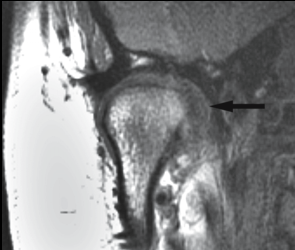 DISK DEFORMITY AND OSTEOARTHRITIS
The reducing disk leads to non reducing disk in due course of time and a chronically displaced disk slowly gets deformed later leads to OA of the joint.
The above stages of displaced disk are graded as --reducing disk with normal morphology(acute),Nonreducing disk with deformity(sub acute) and  chronic (adhesions, fibrosis , perforation and degenerative joint disease).
[Speaker Notes: Disk deformity is treated with discectomy and repositioning is done for displacement.]
MR FINDINGS
Earliest  finding of disk deformity is thickening of the posterior band.
As the disease progresses disk assumes rounded , biconvex or sigmoid shape instead of normal biconcave configuration.
It may show fissuring and surface irregularity.
In  some cases disk may show severely diminished volume.
Another tissue alteration seen in chronic disk displacement is formation of pseudo disc.
Perforation are more frequently at posterior disk attachment.
[Speaker Notes: Pseudo disc appearance is because of fibrosis and anterior displacement of posterior attachment which comes to occupy the normal position between the condyle and glenoid fossa and simulate disk because of its low signal intensity.]
MR FINDINGS CONT...
Secondary changes because of disk deformity like synovitis and joint effusion is best seen in T2WI as increase signal intensity  in upper/lower/both compartment.
Marrow abnormality in the form of marrow oedema (low intensity on T1 and high on T2WI) osteonecrosis and sclerosis(Low intensity on T1WI and variable on T2WI).
Long standing disk displacement without reduction can leads to OA in TMJ.
OA in TMJ is characterized by osteophyte formation with flattening and irregularity of articular surfaces.
SAGITTAL T1WI OF DEGENERATIVE TMJ
DEGENERATIVE   EROSION
DEGENERATIVE SCLEROSIS & OSTEOPHYTES OF CONDYLE
STUCK DISK
Upper compartment permits only translational movements in which the disk slides or translate relative to the mandibular fossa.
This movement is important in later part of jaw opening.
In pathology of upper compartment, this movement gets blocked, consequently the patients is not able to open his mouth fully.
OPEN LOCK JAW
After wide opening of the mouth patient is not able to close mouth temporarily or permanently due to displacement of condyles in infratemporal fossa anterior to articular eminence.
The later prevents the condyle from returning back into glenoid fossa.
OSTEONECROSIS & OSTEOCHONDRITIS DISSECANS
Low signal intensity on T1WI within the  marrow of mandibular condyle may represent above two conditions.
Increase signal on T2WI may indicates presence of edema & may be a precursor of osteonecrosis.
The probable precipitating factors are local trauma and disc displacement.
Loose bodies may be seen within the joint as hypo intense structure in OD.
POSTOPERATIVE IMAGING
MR is valuable in demonstrating joint mobility and post OP adhesions/fibrosis after disk repositioning.
Contrast administration may be useful in post OP evaluation of the joint.
EVALUATION OF MANDIBULAR ASYMMETRY.
This is multifactorial and could be due to trauma or internal derangement.
Unilateral condylar hyperplasia on long side may be seen in these patients.
In children with facial asymmetry, decrease condylar growth or degenerative joint changes on short side may be demonstrated in response to displaced disk.
INFECTION &ARTHRITIDES
Its very rare and occurs post OP or spread from adjacent structures. i,e ear cavity.
T2 TSE and post contrast imaging provides valuable information in infection.
TMJ is involved in 50 % of patients with RA,ankylosing spondylitis , psoriatic arthritis and pseudo gout.
MR images shows soft tissue involvement, erosion and synovial proliferation.
TUMORS AND TUMOR-LIKE CONDITIONS
Synovial chondromatosis is reported in TMJ which shows joint expansion with low intensity foci within it.
Other lesions are Pigmented villonodular synovitis, osteoma,osteochondroma.
Metastasis from distant site like adeno ca of breast can present around TMJ.
Synovial cyst ,chondrosarcoma, lymphoma and synovial sarcoma are all reported around TMJ.
THANK YOU